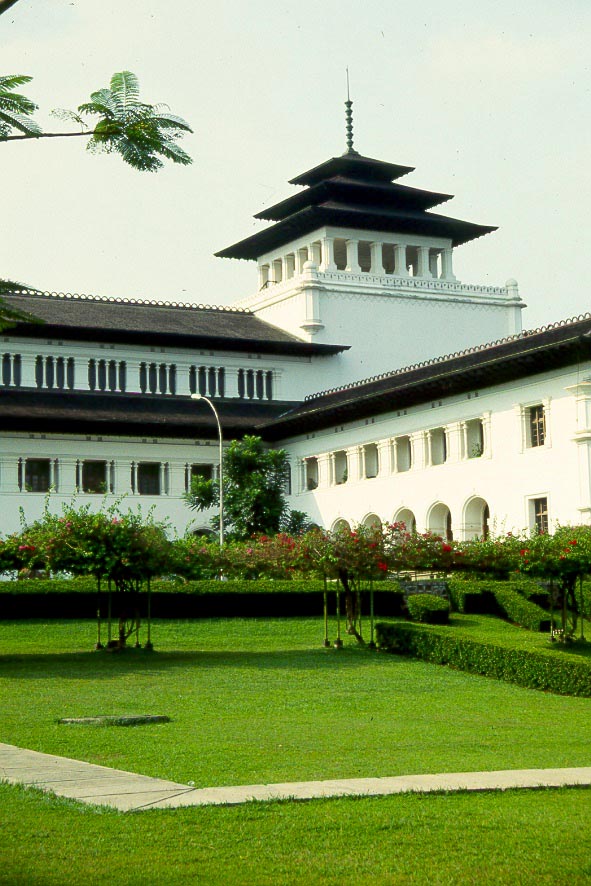 RANCANGAN  
RPJMD PROVINSI JAWA BARAT
 TAHUN 2013-2018
Disampaikan oleh :

Kepala Bappeda Provinsi Jawa Barat

Disampaikan pada Acara
Musrenbang RPJMD Provinsi Jawa Barat 
Tahun 2013-2018
 
Bandung, 10-11 September 2013
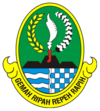 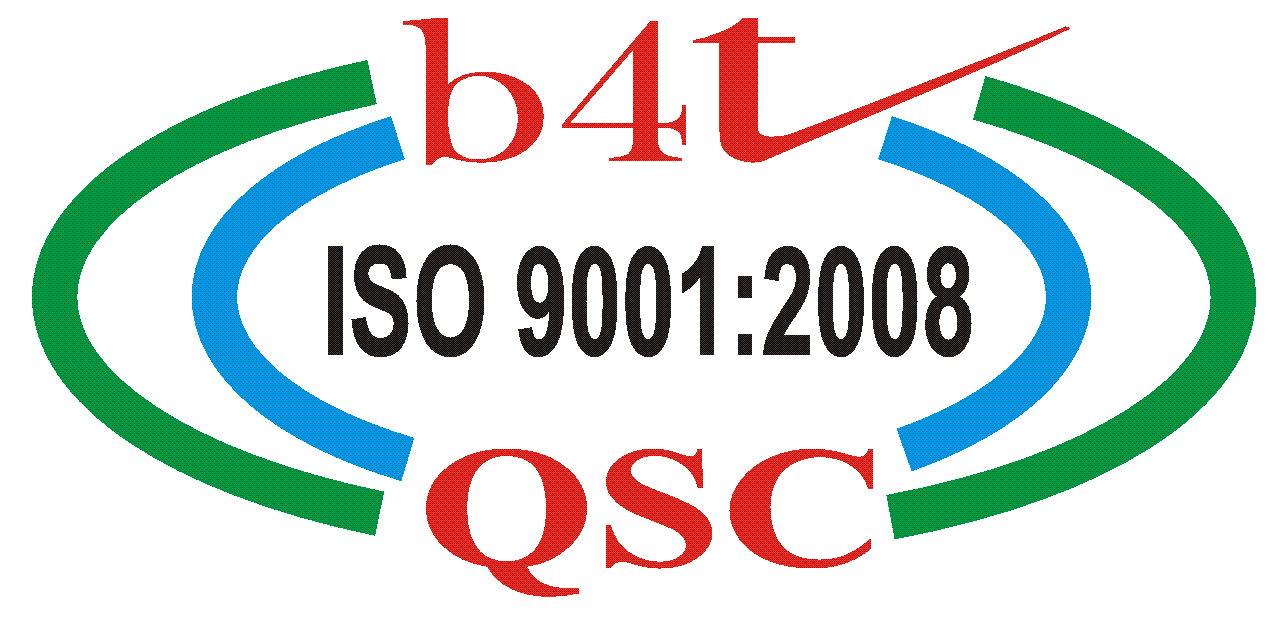 PEMERINTAH PROVINSI JAWA BARAT
Common Goals RPJMD TAHUN 2013-2018
28
KEGIATAN PRIORITAS  TEMATIK SEKTORAL JAWA BARAT
CG 1 Meningkatkan Aksesibilitas dan  Mutu Pendidikan
CG 6 Meningkatkan pengelolaan lingkungan hidup dan kebencanaan
Jabar bebas putus jenjang sekolah
Peningkatan pelayanan pendidikan non formal plus kewirausahaan dengan sasaran usia 15 tahun ke atas
Pendidikan berkebutuhan khusus
Peningkatan relevansi dan kualitas pendidikan tinggi
Peningkatan fasilitas pendidikan dan kompetensi tenaga pendidik
Konservasi dan rehabilitasi kawasan lindung 45%
Pengendalian pencemaran limbah industry, limbah domestic dan pengelolaan sampah regional
Penanganan bencana longsor dan banjir
CG 7 Meningkatkan pengelolaan seni, budaya dan wisata serta kepemudaan
CG 2 Meningkatkan Aksesibilitas dan Kualitas Layanan Kesehatan
Pengembangan fasilitas olahraga dan kepemudaan 
Pelestarian seni budaya tradisonal dan benda cagar budaya di Jawa Barat
Gelar karya dan kreativitas seni budaya di Jawa Barat
Pengembangan Destinasi wisata
Peningkatan pelayanan kesehatan dasar di Puskesmas, puskesmas PONED dan pemenuhan sumber daya kesehatan
Pemenuhan pelayanan kesehatan dasar ibu dan anak
Peningkatan Layanan Rumah sakit Rujukan dan Rumah sakit Jiwa
Pemberantasan penyakit menular dan penyakit tidak menular serta peningkatan perilaku hidup bersih dan sehat
CG 8 Meningkatkan ketahanan keluarga dan kependudukan
CG 3 Mengembangkan Infrastruktur Wilayah, Energi dan Air Baku
Peningkatan ketahanan keluarga dan program keluarga berencana
Peningkatan pemberdayaan perempuan dan ekonomi keluarga
Peningkatan pengelolaan kependudukan
Penangnan kemacetan lalu lintas di Metropolitan Bodebek-Karpur dan Bandung Raya
Infrastruktur Strategis di Koridor Bandung-Cirebon, Cianjur-Sukabumi-Bogor, Jakarta-Cirebon, Bandung-tasikmalaya serta Jabar selatan
Infrastruktur jalan dan perhubungan
Infrastruktur sumber daya air dan irigasi strategis; 
Kawasan industry terpadu, infrastruktur permukiman dan perumahan;
Jabar mandiri energy perdesaan untuk listrik dan bahan bakar kebutuhan domestic; dan 
Pemenuhan kecukupan air baku dan pengembangan infrastruktur air bersih perkotaan dan perdesaan di Jawa Barat
CG 4 Meningkatkan Ekonomi Pertanian
CG 5 Meningkatkan Ekonomi Non Pertanian
Jabar sebagai sentra produksi benih/bibit nasional
Pengembangan agribisnis, forest business, marine business, dan agroindustry 
Perlindungan lahan pertanian berkelanjutan, pemenuhan 13 juta ton GKG dan swasembada protein hewani
Jawa Barat bebas rawan pangan
Meningkatnya dukungan infrastruktur (jalan, jembatan dan irigasi) disentra produksi pangan
Peningkatan budaya masyarakat bekerja, perluasan lapangan kerja dan kesempatan berusaha UMKM
Perkuatan peran BUMD dalam pembangunan dan mewujudkan Jawa Barat sebagai tujuan investasi
Pengembangan skema pembiayaan alternative
Pengembangan industry manufaktur
Pengembangan industry keratif dan wirausahawan muda kreatif
CG 9 Menanggulangi kemiskinan, Penyandang Masalah kesejahteraan Sosial dan Keamanan
Pengurangan Kemiskinan
Peningkatan rehabilitasi sosial, pemberdayaan sosial, jaminan sosial dan perlindungan sosial terhadap PMKS;
Peningkatan ketentraman dan keamanan masyarakat
30
CG 10 Meningkatkan kinerja aparatur serta tata kelola pemerintahan dengan penerapan IPTEK
Modernisasi Pemerintahan dan profesionalisme aparatur
Peningkatan kualitas komunikasi organisasi dan komunikasi public
Penataan system hukum dan penegakan hukum
Kerjasama program pembangunan dan pendanaan multipihak
Peningkatan kualitas perencanaan, pengendalian dan akuntabilitas pembangunan serta pengelolaan aset dan keuangan; dan
Peningkatan sarana dan prasarana Pemerintahan
TEMATIK KEWILAYAHAN RPJMD TAHUN 2013 - 2018
WKPP II (wilayah purwakarta)
Pengembangan industri manufaktur, 
Pengembangan industri keramik dan gerabah 
Pengembangan industri perberasan dan makanan , budidaya ikan air tawar dan air payau, serta ternak sapi perah 	
Pengembangan wisata sejarah dan wisata pilgrimage (ziarah)
Pengembangan metropolitan  BODEBEK KARPUR
WKPP III (wilayah cirebon)
Pengembangan agribisnis mangga gedong gincu dan industrialisasi perikanan
Pengembangan sistem perdagangan komoditi  beras dan palawija 
Pengembangan industri batik dan rotan, serta industri makanan olahan
Pelestarian Keraton, wisata sejarah, wisata pilgrimage (ziarah) dan ekowisata
Pengembangan Metropolitan Cirebon Raya
WKPP IV (wilayah priangan)
Pengembangan Kawasan Pendidikan Tinggi dan Riset Terpadu di Jatinangor 
Pengembangan klaster  unggas,  dan budidaya ikan air tawar, serta ternak sapi perah, domba Garut dan jejaringnya serta pengembangan sentra produksi pakan ternak.
Pengembangan produksi sayuran dan tanaman hias
Pengembangan jasa perdagangan dan industri kreatif
Pengembangan Metropolitan Bandung Raya, pusat pertumbuhan baru (growth center) Pangandaran dan Rancabuaya.
WKPP I (wilayah BOGOR ) 
Pengembangan sentra ternak sapi potong.
Pusat budidaya ikan air tawar, dan ikan hias untuk pasar regional dan global
Pusat pemuliaan padi varietas pandan wangi dan pengembangan varietas unggul.
Pengembangan agrowisata koridor Bogor, Puncak, Cianjur serta wisata pemandangan alam dan bahari koridor Bogor, Sukabumi Palabuhanratu
Pengembangan pusat pertumbuhan baru (growth center) Palabuhanratu dan metropolitan  BODEBEK KARPUR
32
KETERKAITAN MISI, SASARAN MISI DAN COMMON GOALS
(1 Visi, 5 Misi, 20 Sasaran Misi dan 10 Common Goals)
Lanjut…
Lanjutan
Lanjut…
Lanjutan